Opener
Factor the polynomial completely.
2(2x-5) (2x+y)
What are the x-intercepts of the quadratic functions below?
Factors are (x-12) (x+3)……Ints are 12 & -3
Factors are (x-6) (x+9)……Ints are 6 & -9
Opener
Factor the polynomial completely.
1.  8x2+4xy-20x-10y
Opener
What are the x-intercepts of the quadratic functions below?
2.  y = x2 - 9x - 36
Opener
What are the x-intercepts of the quadratic functions below?
3.  y = x2 + 3x - 54
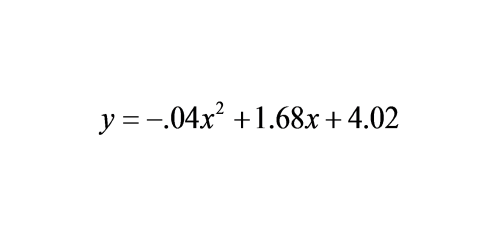 You have entered a contest to be a human target for an egg-toss  competition for charity.  You are standing 40 feet away from the egg-thrower. The donor's egg toss is modeled by the equation:
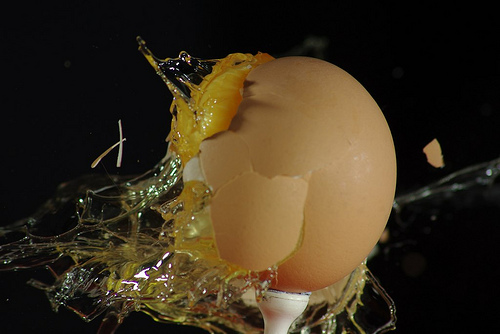 Are you splattered with egg?
Essential Question



Learning Objective
How do you take a quadratic function and determine its factors?
Given a quadratic trinomial, with a leading coefficient, I will factor it into its binomial factors.
Quadratic Functions
(factoring to find x-intercepts)
you should know:
how to factor a quadratic trinomial into its binomial factors
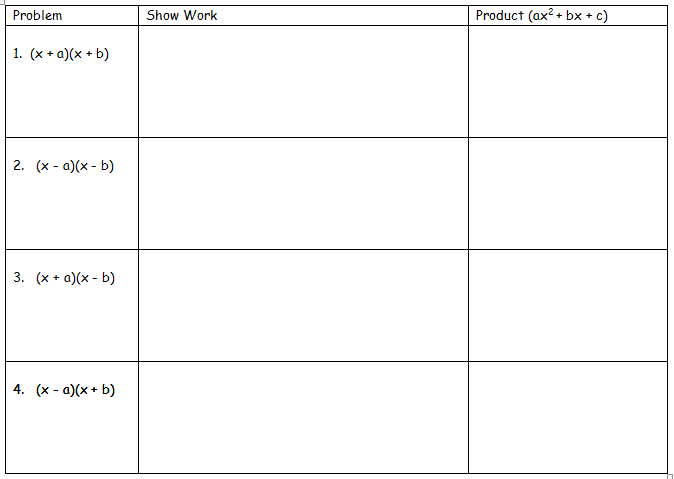 x2+bx+ax+ab
x2+ax+bx+ab
x2+(a+b)x+ab
x2+(a+b)x+ab
x2-bx-ax+ab
x2+(-bx)+(-ax)+ab
x2+(-a+-b)x+ab
x2+(-ax)+(-bx)+ab
x2+(-a+-b)x+ab
x2-bx+ax+ab
x2+(-bx)+ax+ab
x2+(a+-b)x+ab
x2+ax+(-bx)+ab
x2+(a+-b)x+ab
x2+bx-ax+ab
x2+bx+(-ax)+ab
x2+(-a+b)x+ab
x2+(-ax)+bx+ab
x2+(-a+b)x+ab
Standard Form of a Quadratic Trinomial
ax2+bx+c
a=2 b=2 c=-12
x=y2
a=5 b=-9 c=4
x=w
a=1 b=9 c=18
x=x
Problem
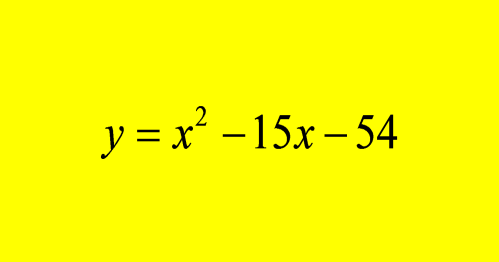 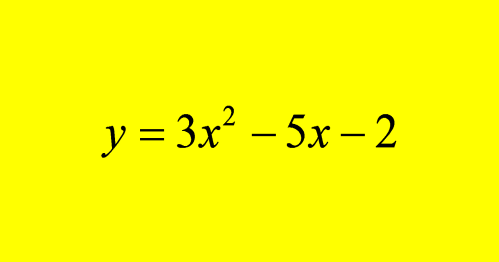 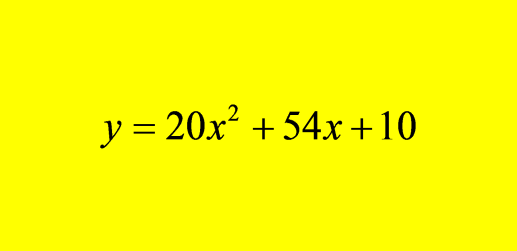 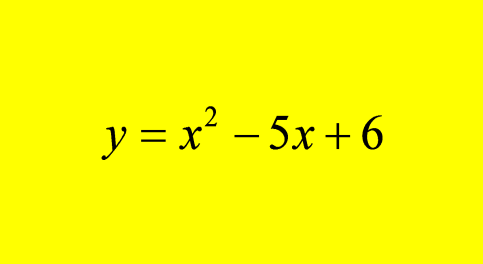 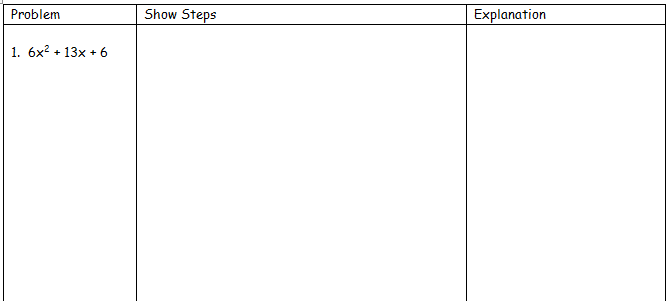 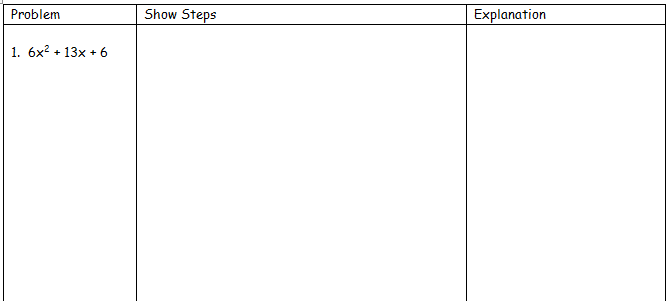 6x2+13x+6
multiply a-term & c-term then write product below c-term.
(36)
Find factors of (ac) that sum to b term.
6x2+9x+4x+6
(6x2+9x)+(4x+6)
Factor by grouping
3x(2x+3)+2(2x+3)
find GCF of each term
(2x+3)(3x+2)
Factor out binomial GCF
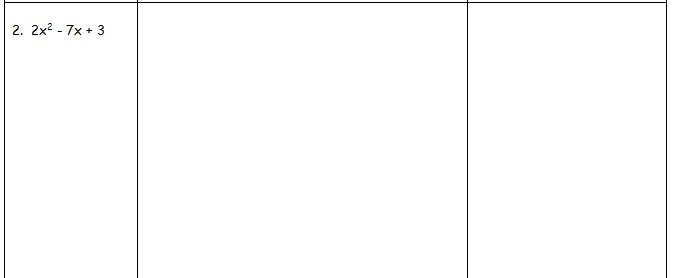 multiply a-term & c-term then write product below c-term.
2x2-7x+3
(6)
Find factors of (ac) that sum to b term.
2x2-6x-x+3
(2x2-6x)+(-x+3)
Factor by grouping
2x(x-3)+(-1)(x-3)
find GCF of each term
(x-3)(2x-1)
Factor out binomial GCF
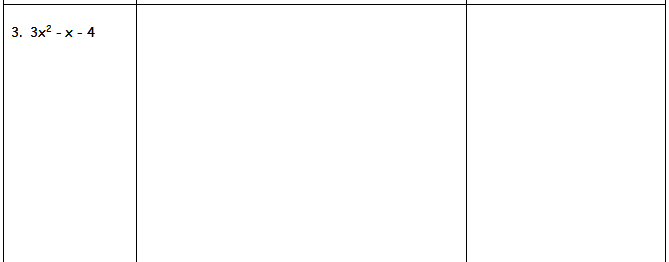 Multiply a-term & c-term then write product below c-term.
3x2-x-4
(-12)
Find factors of (ac) that sum to b term.
3x2-4x+3x-4
(3x2-4x)+(3x-4)
Factor by grouping
x(3x-4)+(3x-4)
find GCF of each term
(3x-4)(x+1)
Factor out binomial GCF
"WE DO"  TIME
Problem
Factor completely.
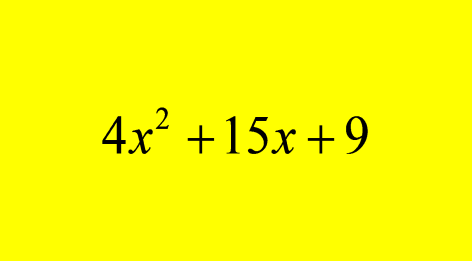 Problem
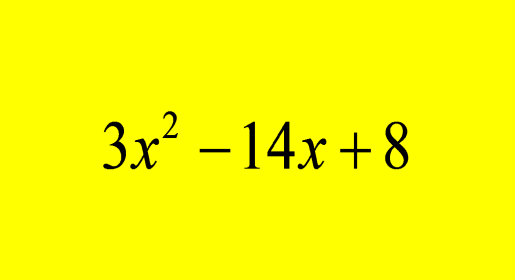 Factor completely.
Problem
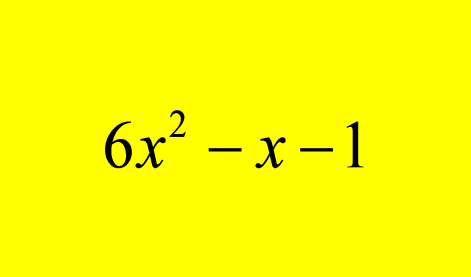 Factor completely.
(3x+1)(2x-1)
Problem
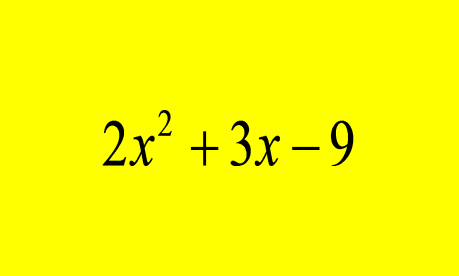 Factor completely.
(2x-3)(x+3)
(3x+1) (x-2)
3 (x-1)(x-1)
2(2x-1)(2x-1)
(5x+1)(x-3)
(3x-8)(2x+1)
(2x-3)(2x-3)
(4x-3)(3x-2)
(6x-1)(4x-1)
Essential Question



Learning Objective
How do you take a quadratic function and  determine its factors?
Given a quadratic trinomial, I will factor it into its binomial factors.
Closure
Which one has the incorrect factors given and why?
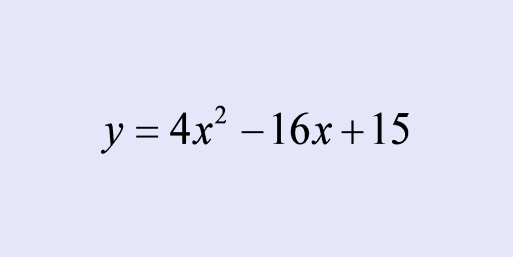 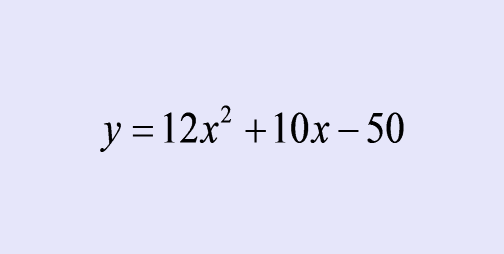 #2
#1
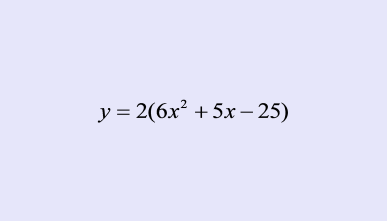 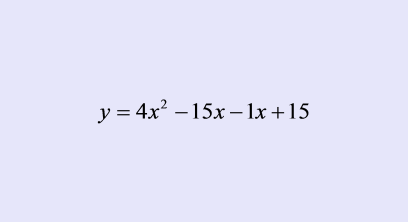 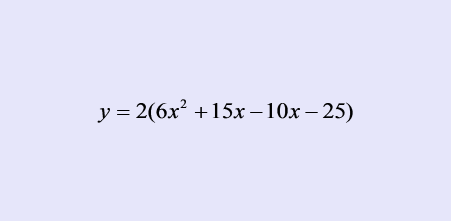 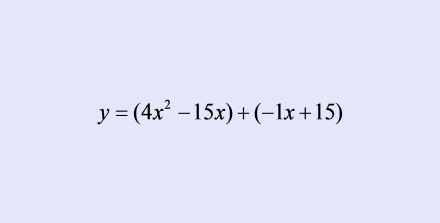 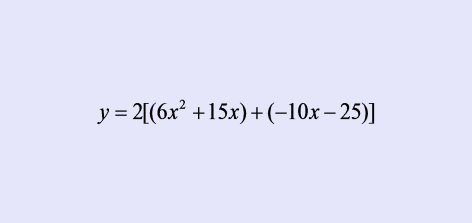 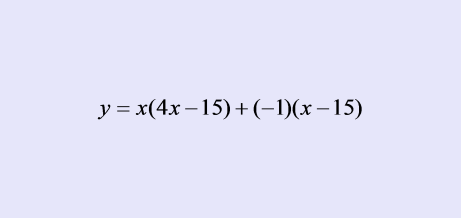 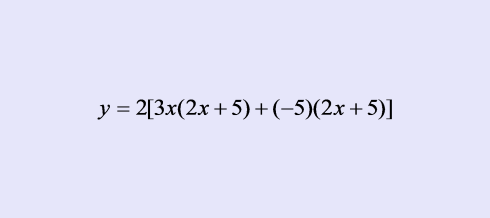 (-150)
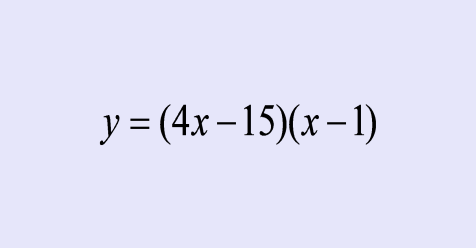 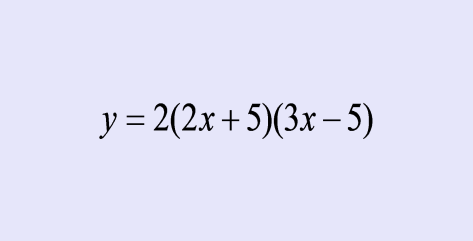 HW 
Trinomials with Leading coefficients PDF
Problem
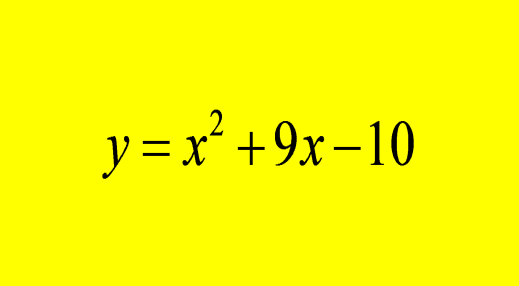 Determine the x-intercepts of the quadratic functions.
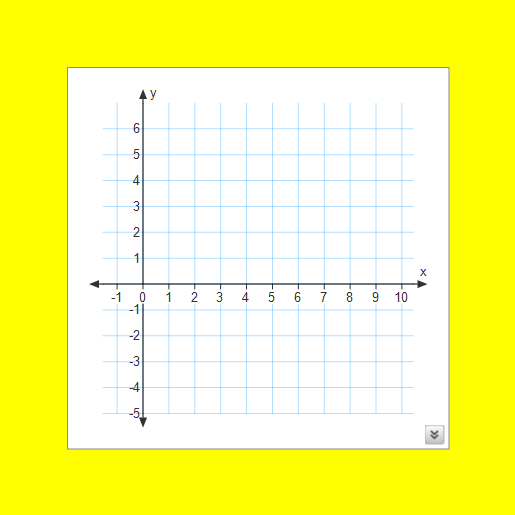 Problem
If a hole in the ground is modeled by the quadratic function below, how long would a plank of wood need to be to cross it?
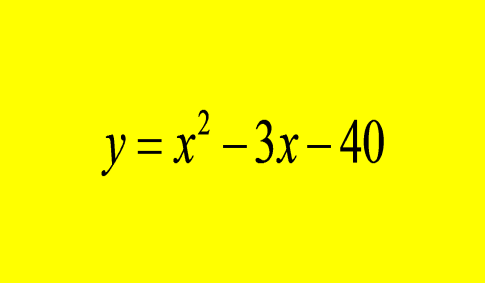 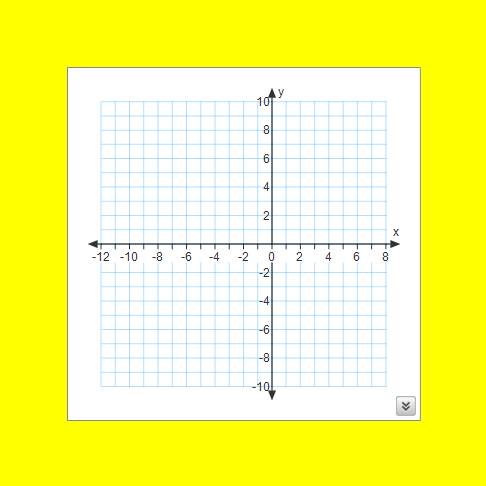